Ufficio Scolastico Regionale per la Calabria - Ufficio V – Ambito Territoriale di Cosenza
ISTITUTO COMPRENSIVO "Tommaso Cornelio"
Scuola dell’Infanzia, Primaria e Secondaria di I Grado
Viale della Resistenza -87050 ROVITO (CS)
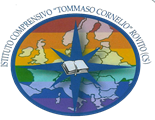 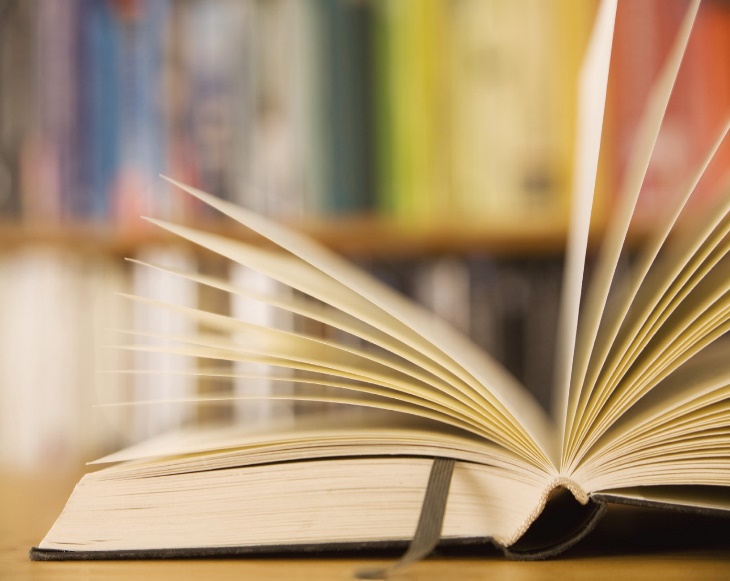 MONITORAGGIO RISULTATI SCOLASTICI
Dirigente Scolastico Dott.ssa Rosanna Rizzo
Prof.ssa MARIA TERESA CACCURI
ANNO SCOLASTICO 2018/2019
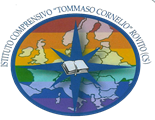 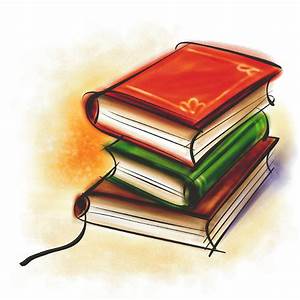 Scuola Primaria
ITALIANO
I° QUADRIMESTRE
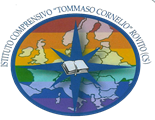 STORIA
I° QUADRIMESTRE
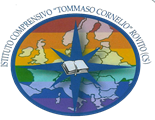 GEOGRAFIA
I° QUADRIMESTRE
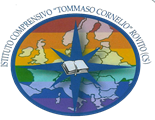 INGLESE
I° QUADRIMESTRE
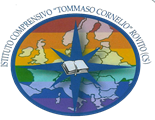 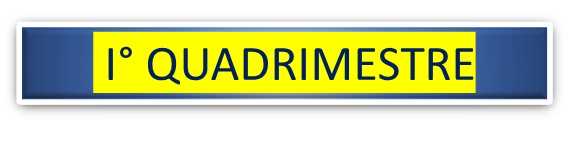 MATEMATICA
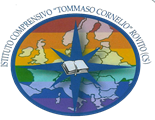 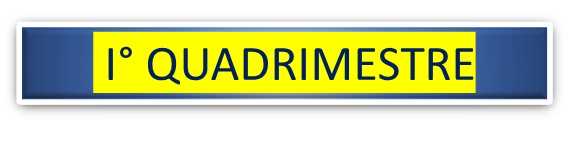 Tecnologia
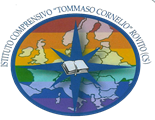 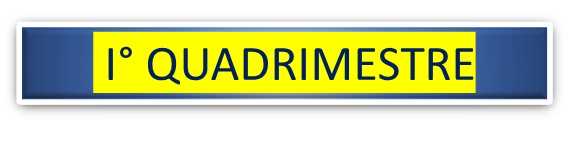 Musica
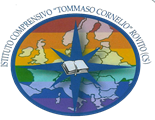 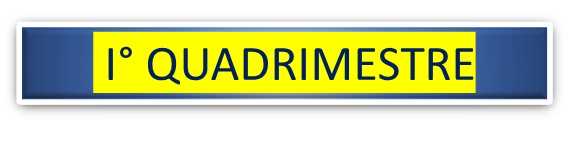 ARTE E IMMAGINE
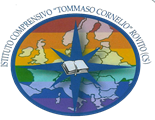 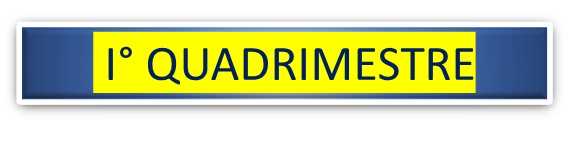 SCIENZE
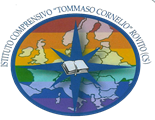 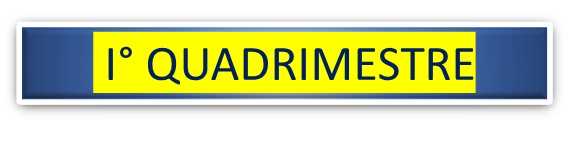 Educazione Fisica
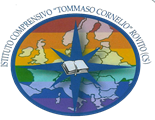